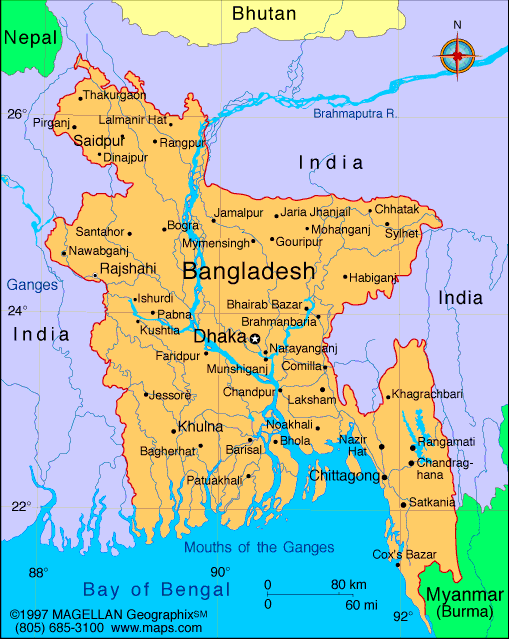 স্বা
গ
ত
ম
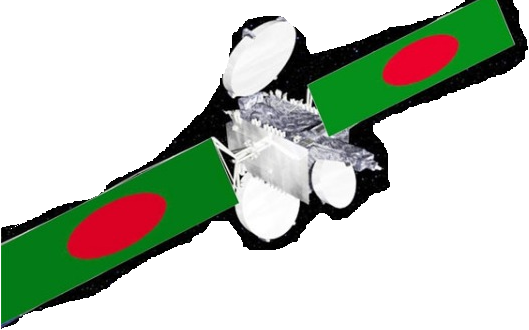 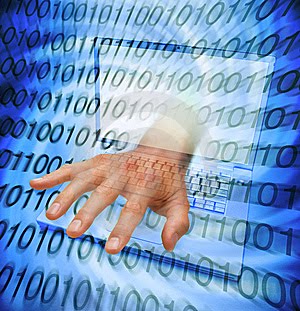 শিক্ষক পরিচিতি

মাহবুবুল হাসান 
সহকারী শিক্ষক (আই সি টি)
মিলন বাজার ভাংবাড়ী আলিম মাদ্রাসা
মাদারগঞ্জ, জামালপুর।
মোবাইলঃ ০১৭১২-৩৮৪৩৪৩
Email: shohaghan4343@gmail.com
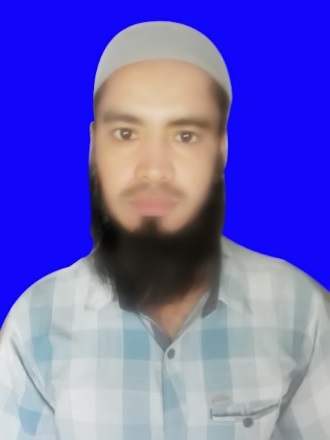 পাঠ পরিচিতি
বিষয়ঃ তথ্য ও যোগাযোগ প্রযুক্তি
শ্রেণীঃ নবম ও দশম
অধ্যায়ঃ প্রথম
সময়ঃ ৪০ মিনিট
পিরিয়ডঃ ৭ম
তারিখঃ ২৭/০৩/২০১৯
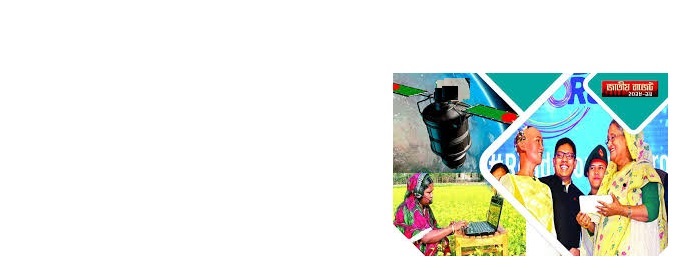 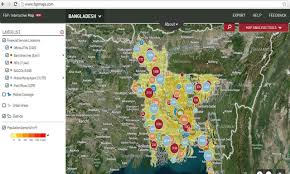 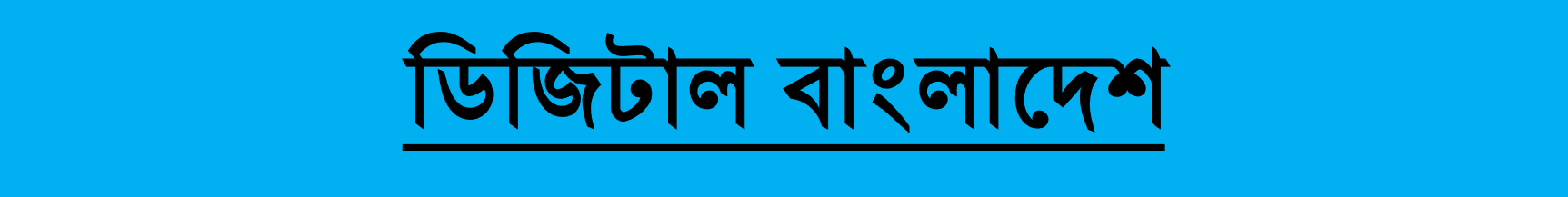 শিখনফল
এই পাঠ শেষে শিক্ষার্থীরা…

ডিজিটাল বাংলাদেশের গুরুত্ব ব্যাখ্যা করতে পারবে;
ইউনিয়ন তথ্য সেবা সম্পর্কে বলতে পারবে;
এনালগ এবং ডিজিটালের মধ্যে পার্থক্য করতে পারবে।
এনালগ এবং ডিজিটালের মধ্যে পার্থক্য
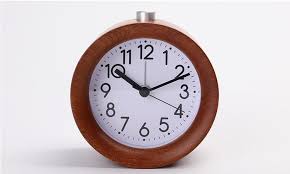 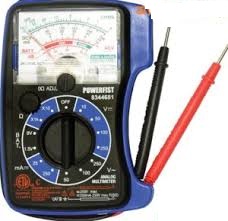 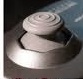 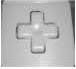 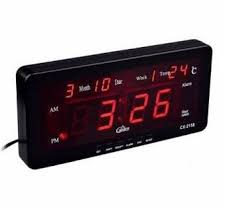 ডিজিটাল মাল্টিমিডিয়া ক্লাশরুম
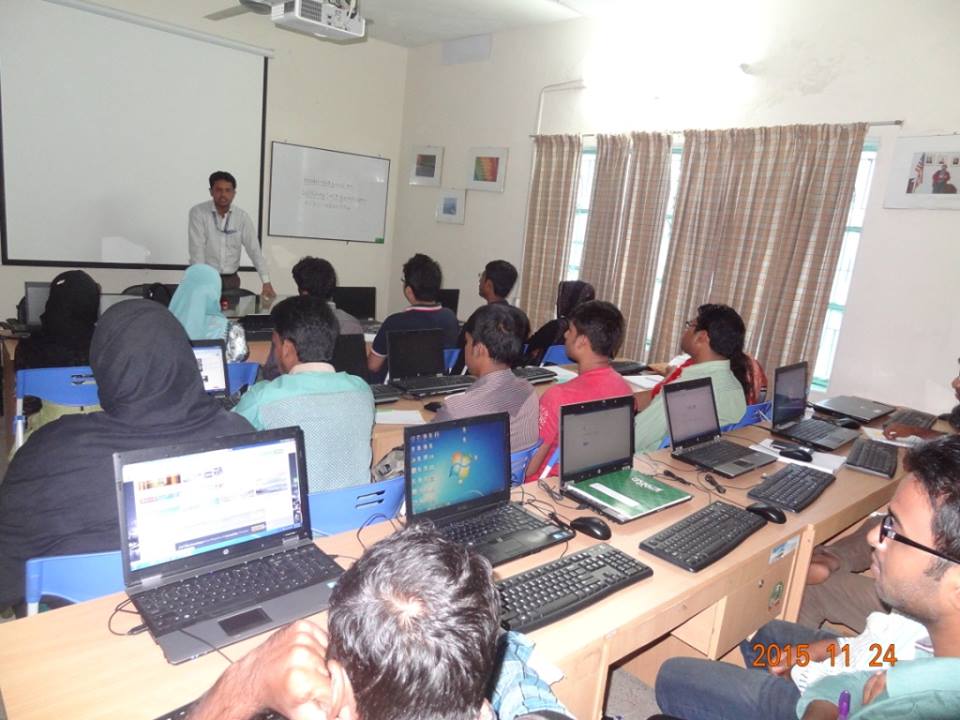 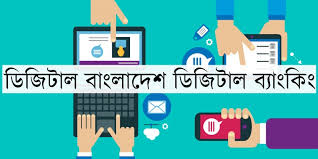 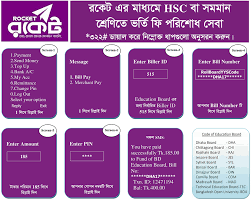 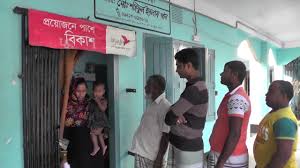 সাবমেরিন ক্যাবলের সাথে যুক্ত বাংলাদেশ
ভর্তির আবেদন
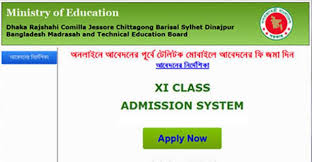 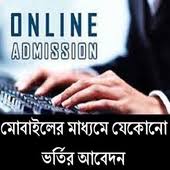 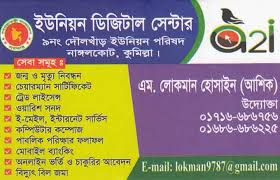 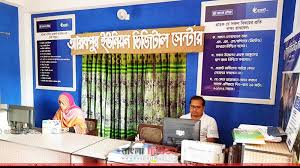 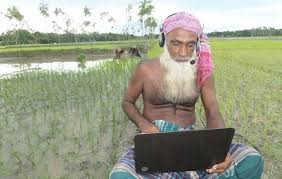 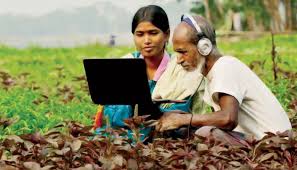 কৃষকদের মাঝেও ডিজিটালের ব্যাবহার
একক কাজ
১। অনলাইনে আবেদনের দুইটি ডিভাইসের নাম উল্লেখ কর।
দলগত কাজ
ডিজিটাল বাংলাদেশের গুরুত্বপুর্ণ দিক নিয়ে পোষ্টার ডিজাইন করবে।
মুল্যায়ন
১। ডিজিটাল কি?
২। ইউনিয়ন তথ্যসেবা কি?
বাড়ীর কাজ
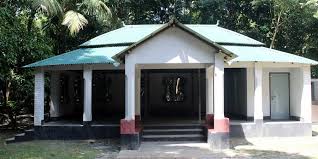 তোমার বাড়ীর ব্যবহৃত কয়েকটি ডিজিটাল যন্ত্রের নাম লিখে আনবে।
ধন্যবাদ
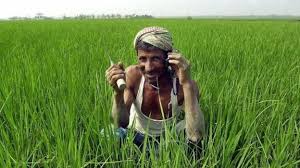